Middelbaar Klas foto
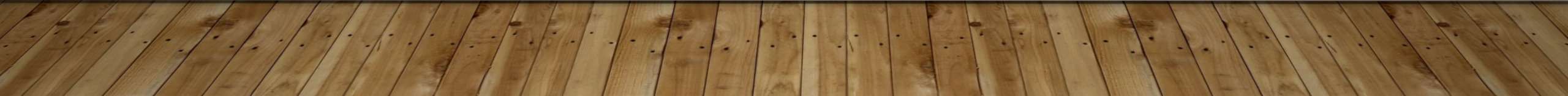 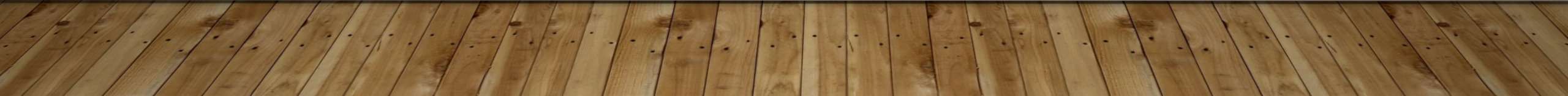